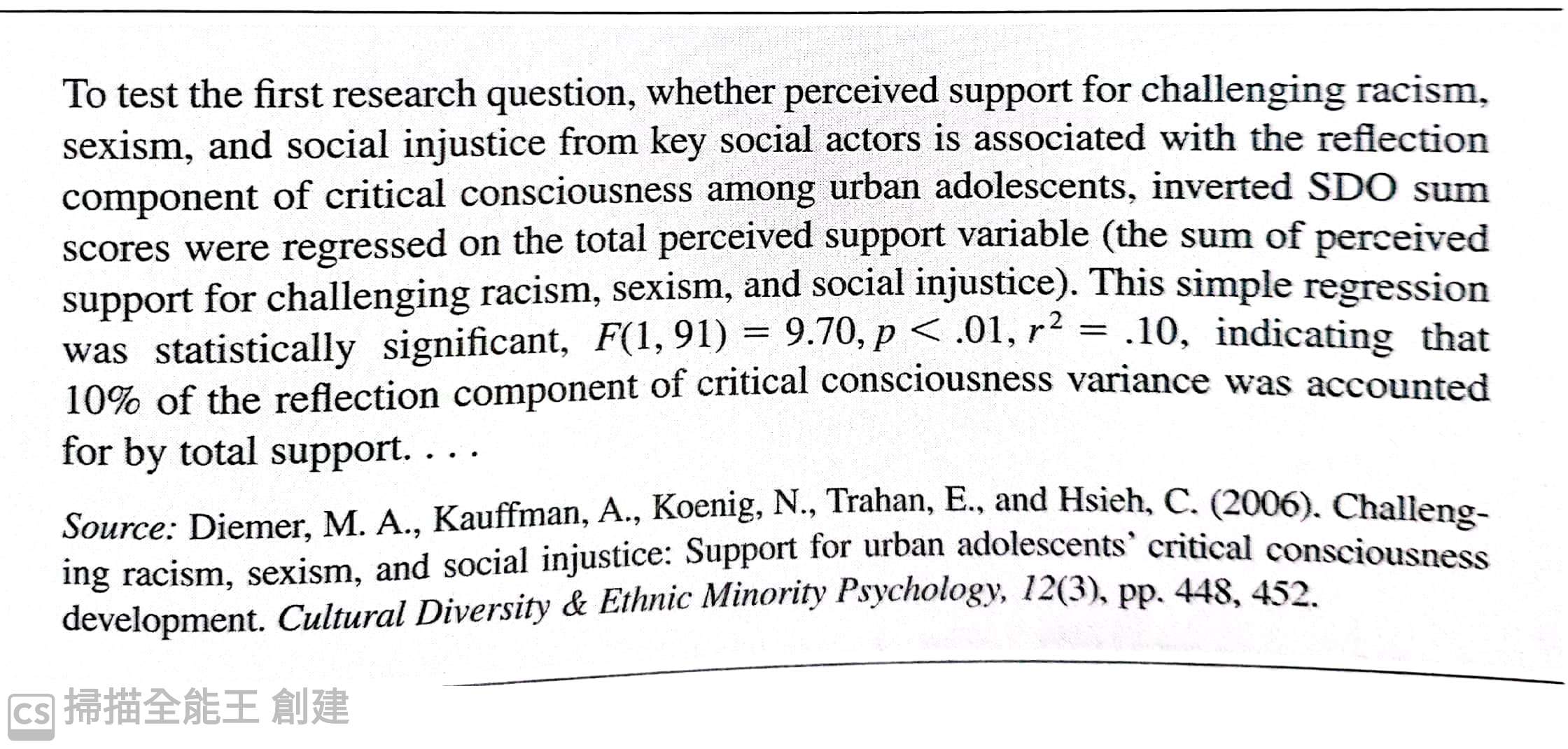 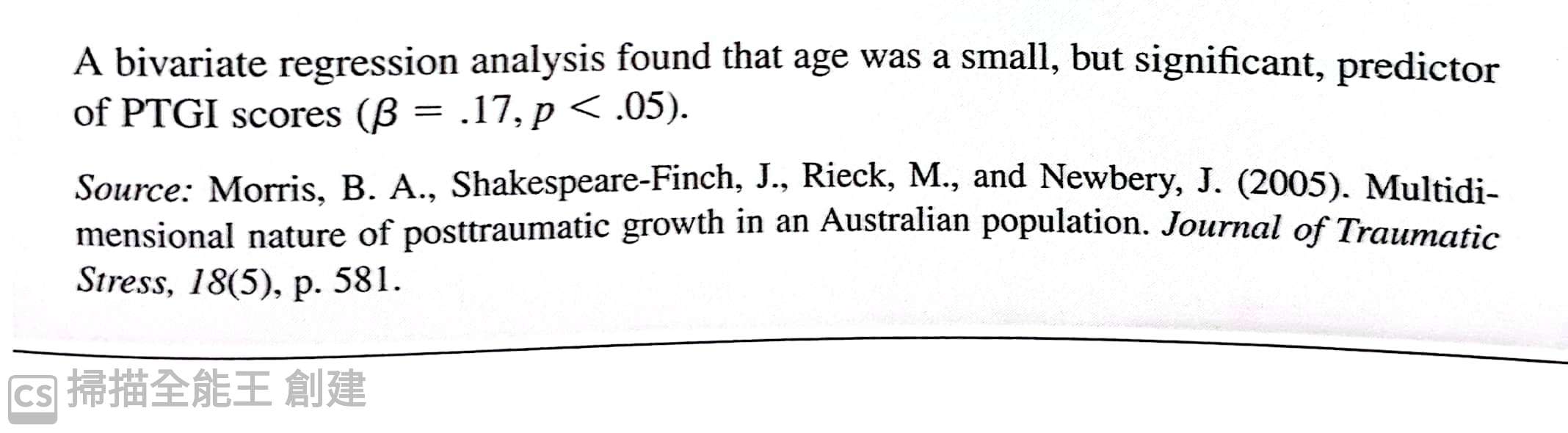 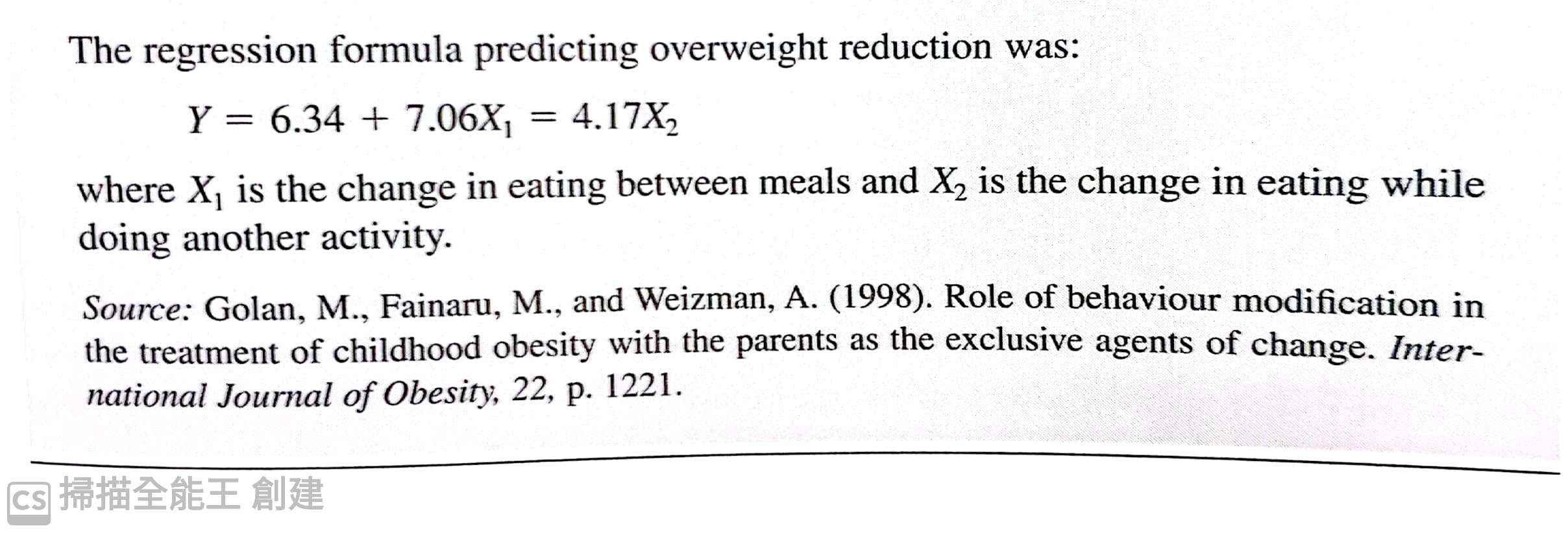 +
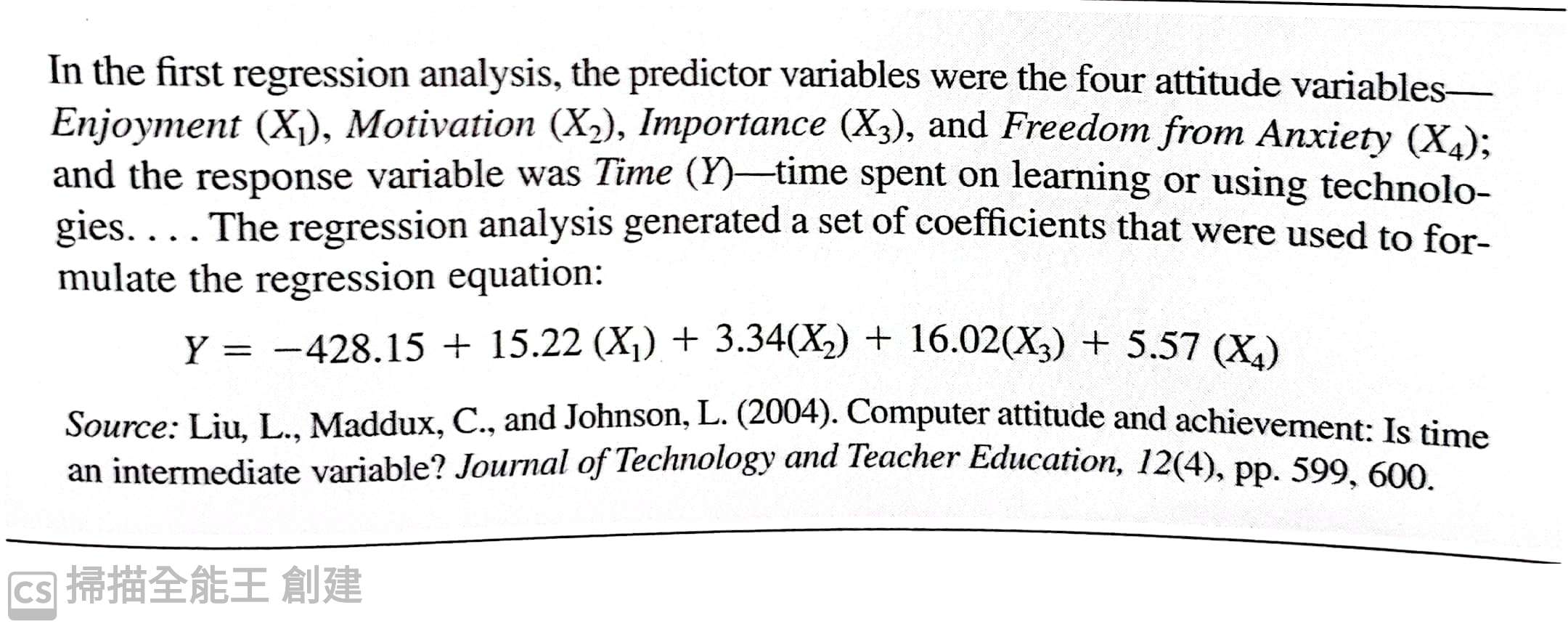 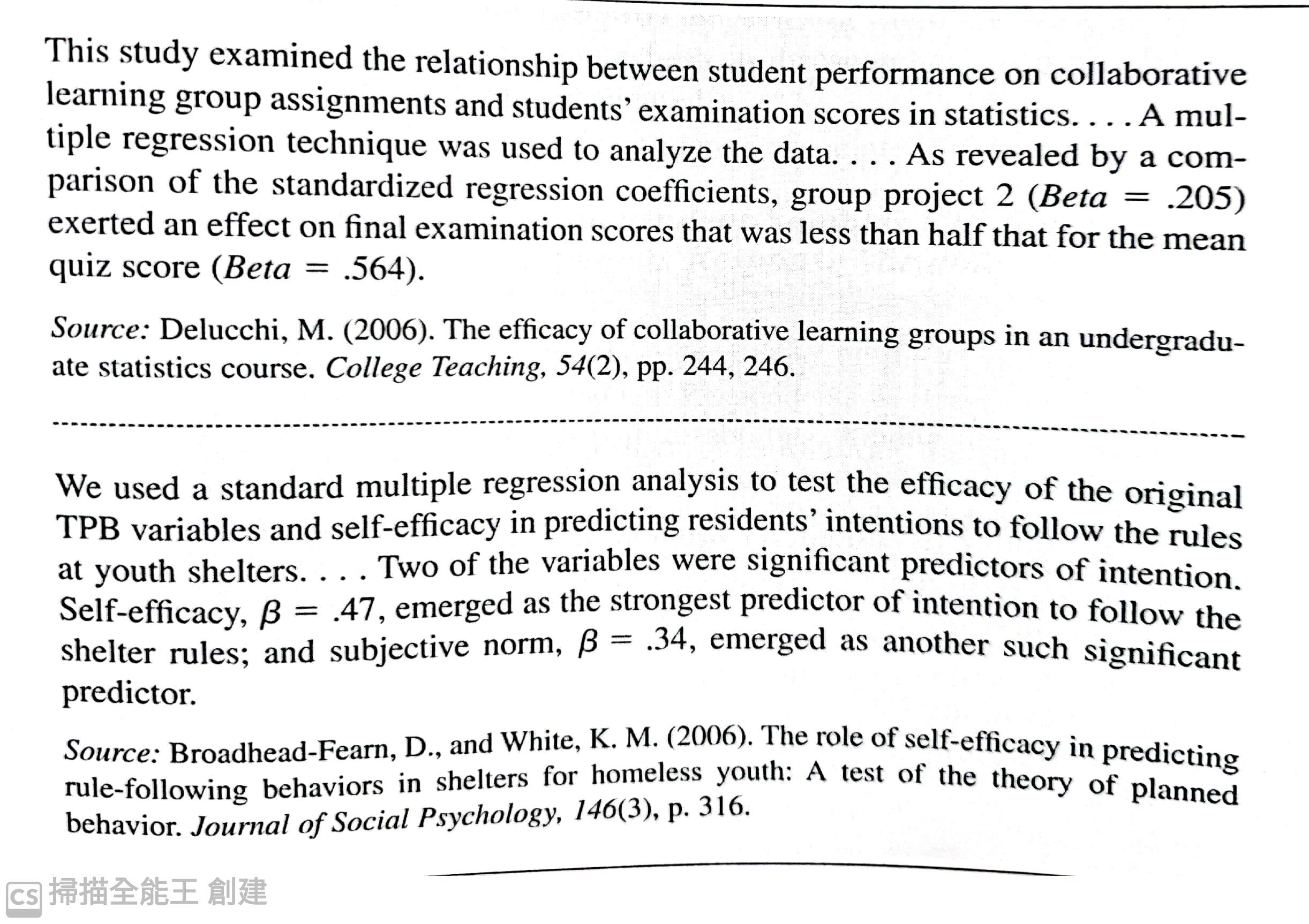 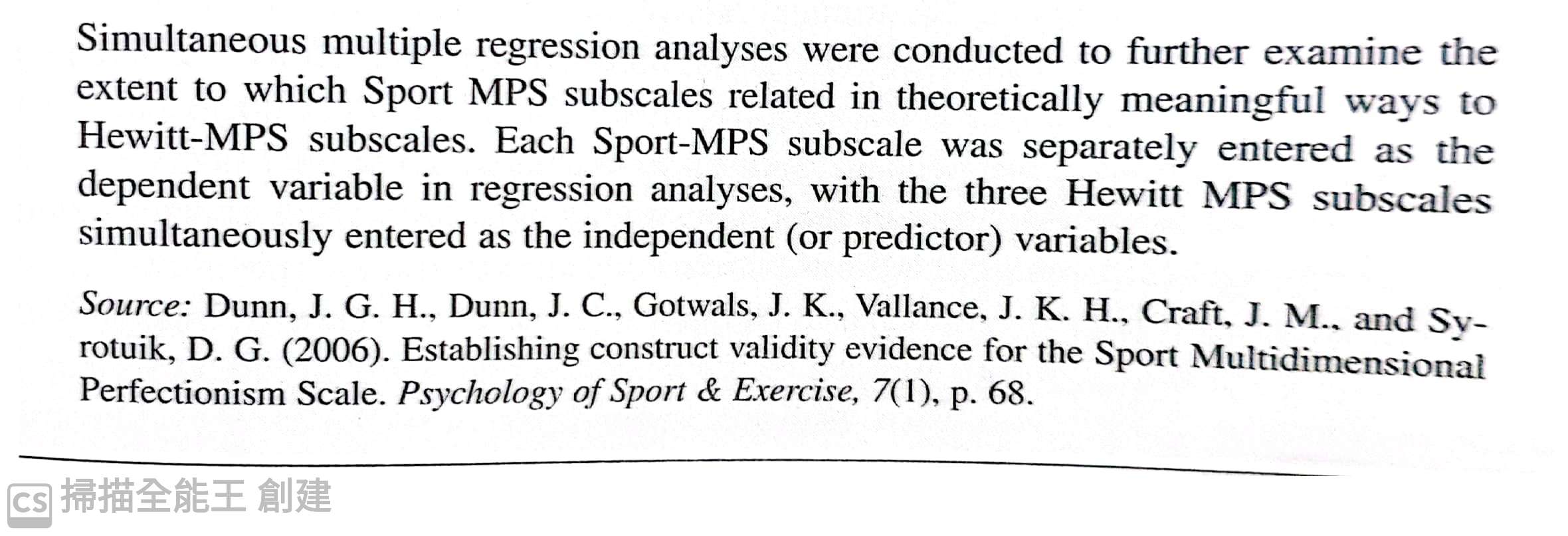 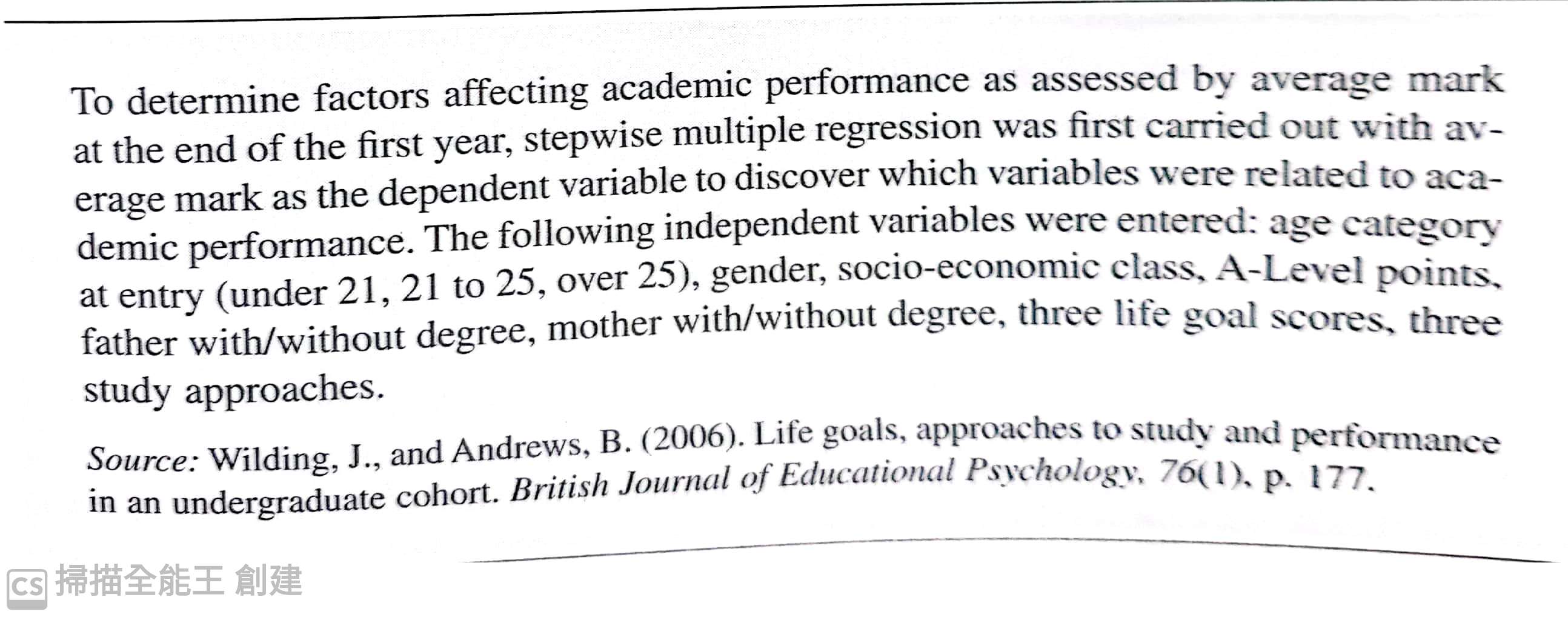